IT Governance 2.0
PRESENTED BY:
Orlando Leon • Cynthia Herrera Lindstrom • Joanna Lyn Grama
[Speaker Notes: [Orlando]]
Agenda
Introductions
Learning Objectives
What is IT Governance?
UIC and Fresno State IT Governance
Models of IT Governance in Higher Education
Higher Education IT Governance Checklist
Q&A
[Speaker Notes: [Orlando]]
Introductions
Orlando Leon – CIO, California State University, Fresno 
Cynthia Herrera Lindstrom – Vice Provost for IT and CIO, University of Illinois at Chicago
Joanna Lyn Grama – Director of Cybersecurity and IT GRC Programs, Educause
[Speaker Notes: [Orlando]]
Objectives
Understand current and future IT shared governance concepts and strategies within Higher Education
Understand which IT Governance models may be most effective for particular campus and cultures
Understand the processes and structures that are needed to start or revise IT Governance
[Speaker Notes: [Orlando]]
Objectives
Understand current and future IT shared governance concepts and strategies within Higher Education
Understand which IT Governance models may be most effective for particular campus and cultures
Understand the processes and structures that are needed to start or revise IT Governance
[Speaker Notes: [Orlando]]
[Speaker Notes: [Orlando]]
[Speaker Notes: [Orlando]]
[Speaker Notes: [Cynthia]]
What is IT Governance?
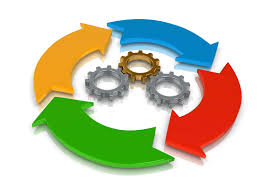 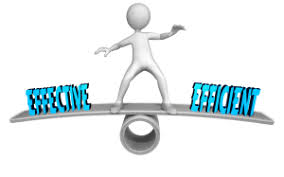 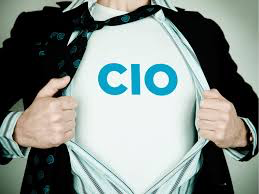 [Speaker Notes: [Cynthia]]
2017 LBCIO Survey Results
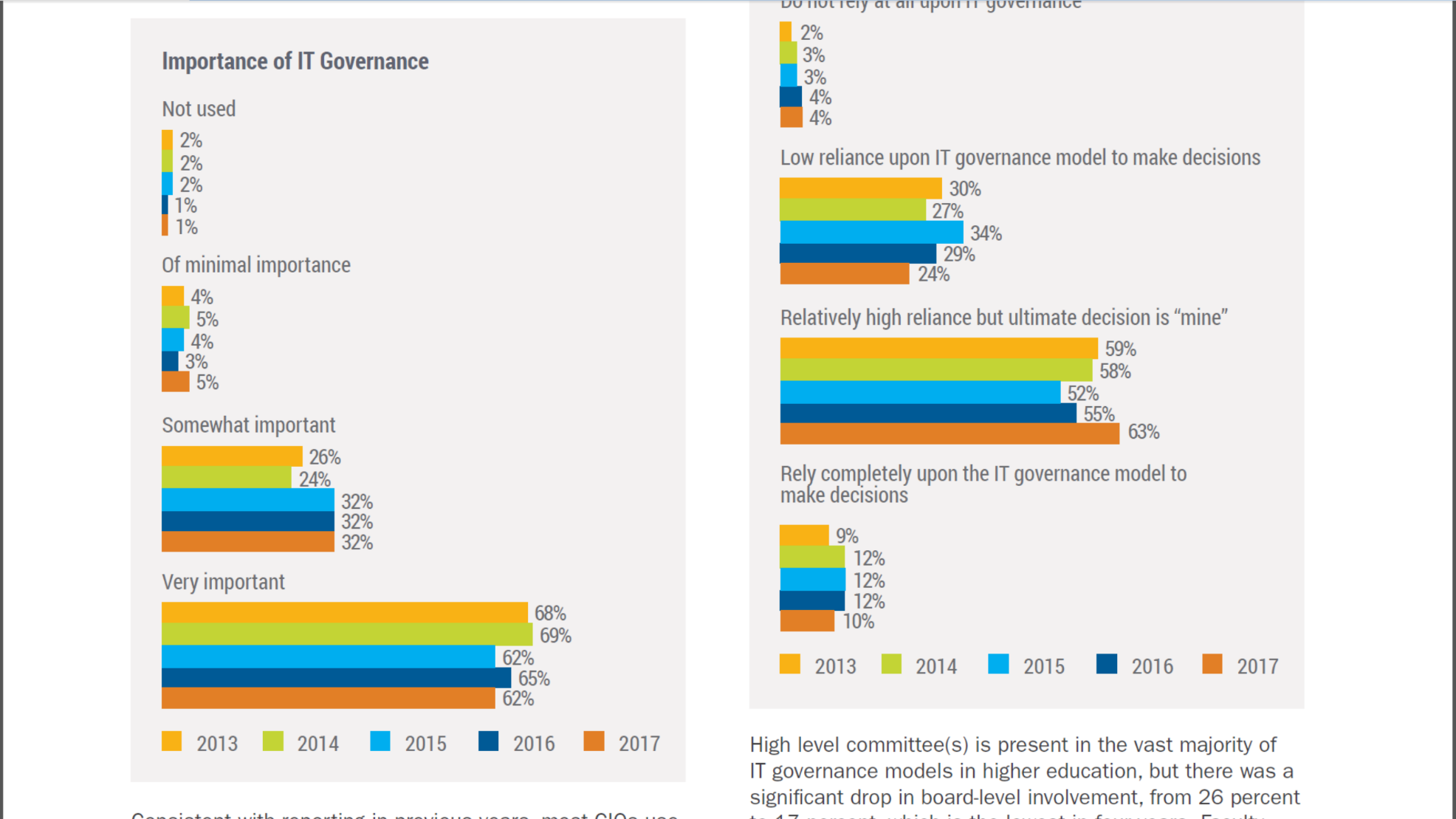 Perceived Importance of IT Governance
[Speaker Notes: [Orlando or Cynthia]

LBCIO = Leadership Board for CIOs in Higher Education]
2017 LBCIO Survey Results
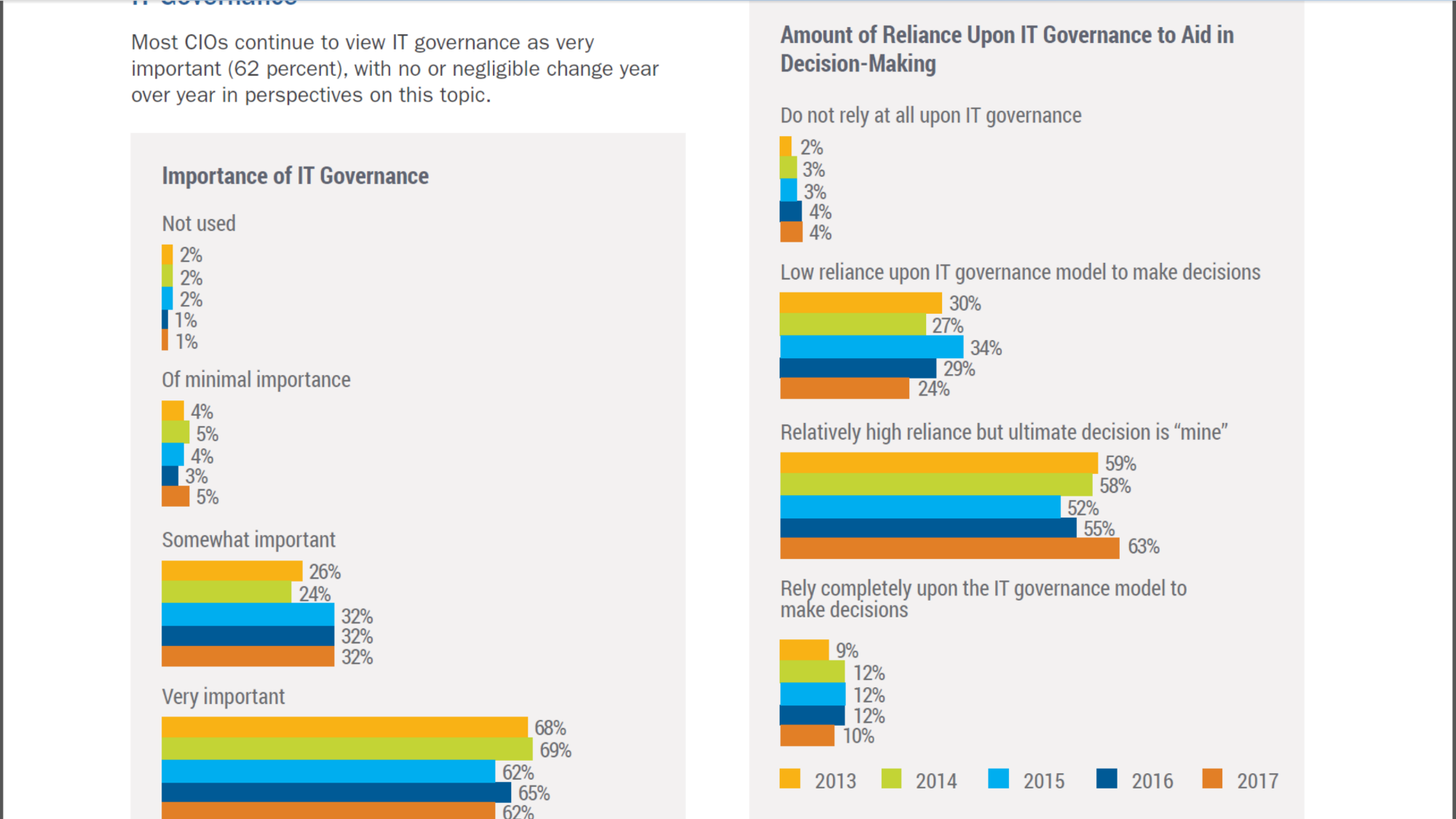 Reliance on IT Governance to Make 
Decisions
[Speaker Notes: [Orlando or Cynthia]

LBCIO = Leadership Board for CIOs in Higher Education]
University of Illinois at Chicago’s Road
In place since 2011 after a campus wide taskforce decided we needed one
One governance council – co-chaired by two deans
4 committees
Subcommittees as needed
Itgc.uic.edu
[Speaker Notes: [Cynthia]]
University of Illinios at Chicago’s Road
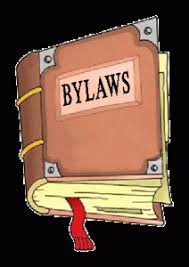 Our experience
Initially very active and effective
Process for proposal submission, by laws, website
And then….
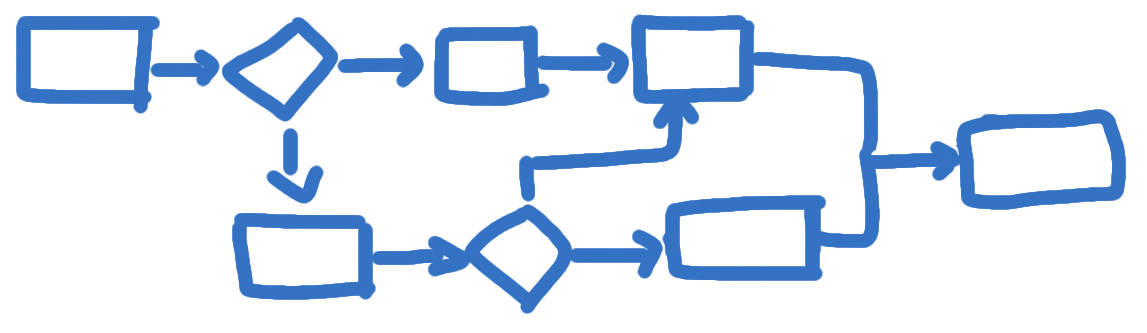 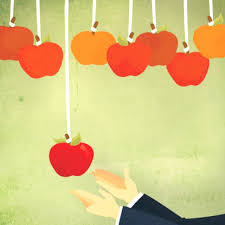 [Speaker Notes: [Cynthia]]
University of Illinios at Chicago’s Road
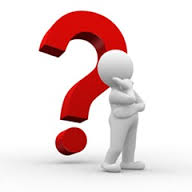 [Speaker Notes: [Cynthia]]
University of Illinios at Chicago’s Road
Purpose – Strategic or tactical
40% of IT Spend outside of central IT – what does IT Governance look like?
From management control to distributed empowerment
Gartner governance traditional
Decision rights & Accountability
Establish policies that are aligned to business objectives
Measurements to monitor adherence to decisions and policies
Investments according to policies and supporting BO
[Speaker Notes: [Cynthia]]
[Speaker Notes: [Cynthia]]
Technology Shared Governance
Previous Institutional Experiences
University of California, San Francisco (Public, R1)
Stanford University (Private, R1)
[Speaker Notes: [Orlando]]
CSU Fresno – Technology Shared Governance
IT Council (2000-2011)
Information sharing
Some decision-making
Consultants brought in to define IT Governance 1.0 (2012-2015)
Without a CIO, governance was the Cabinet minus the President + the senior-most IT leader, chaired by the VP overseeing IT (Provost, VP for Administration/CFO) plus a committee that was mostly in existence for information sharing
Strategic IT Budget Oversight
Goal was to honor campus culture of consultation and collaboration
Arrival of CIO (Summer 2015+)
Governance started a shift to a campus-wide represented committee, VPs stepped back, subcommittees formed, PMO created, IT Advisory Group formed
Plans are to move toward an agile governance model to encourage prioritization, information sharing, advocacy, and helpful policy
IT Governance, Take 2
[Speaker Notes: [Orlando]]
Models and Frameworks of IT Governance
Ad-Hoc
Cabinet/Executive Leadership Team/Other Campus Leadership
IT Governance 1.0
Management by Committees
IT Governance 2.0
Management by Collaboration
Enterprise Digital Governance
From Compliance to Digital Literacy
From IT Leadership to Enterprise Digital Leadership
From Management Control to Distributed Empowerment
From IT Governance to Enterprise Digital Governance
[Speaker Notes: [Joanna]]
[Speaker Notes: [Joanna]]
ITGRC Maturity Models
[Speaker Notes: [Joanna]

The EDUCAUSE IT Governance, Risk, and Compliance maturity index consists of four dimensions: process, strategy, investment, and communication and participation.  We have found that maturity in GRC activities is so closely related that it does not make sense to consider each element, G-R-C, separately.

IT governance is a decision making process that ensures the effective and efficient use of IT in a manner that supports institutional goals
IT risk management is the process of identifying, evaluating, prioritizing, and addressing major IT risks in a manner consistent with an institution's business risk tolerance and key objectives.
IT compliance is the ongoing process of operating an institution's IT resources in compliance with the laws, regulations, policies, and contract terms applicable to those IT resources.


Strategy : How the institution approaches formalized IT GRC programs.
Process: How the institution manages IT GRC programs across the institution, including decision-making authority.
Investment: How the institution allocates adequate resources to institutional IT GRC programs; creating a full life cycle strategy for IT investment that considers the efficiencies, strategic goals, and funding mechanisms affecting the entire institution. 
Communication and participation: How IT GRC programs are communicated to campus stakeholders and ensuring that campus stakeholders are committed to and engaged in IT 

Maturity Scale:
1. Absent: Capability components are largely not achieved. Little to no planning is under way.
2. Initial: Capability components exist either latently or slightly. Early planning and discussions may be under way.
3. Developing: High-priority capability components may be largely or fully achieved, while other components are still maturing. Active planning and strategic attention are under way.
4. Established: Capability components have been developed but may not yet be incorporated into institutional culture and practices. Efforts to improve sustainability or scalability are under way.
5. Optimized: Capability components have been developed with an eye toward sustainability, adaptability, and scalability. Components are fully integrated into institutional practices and culture (and may be influencing both).

Around one-third (35%) of colleges and universities have IT GRC scores near the midpoint of the five-level maturity scale. This is indicative of a “developing” status, wherein high-priority components of IT GRC capabilities may be largely or fully achieved, while other components are still maturing. Active planning and strategic attention are under way.

Strategy is the most advanced dimension: Three-fifths of institutions have initiated or somewhat established IT GRC structures in place and those structures are regularly assessed for efficacy.]
Panel
Orlando Leon – CIO, California State University, Fresno 
Cynthia Herrera Lindstrom – Vice Provost for IT and CIO, University of Illinois at Chicago
Joanna Lyn Grama – Director of Cybersecurity and IT GRC Programs, Educause
[Speaker Notes: [Orlando]]
[Speaker Notes: [Orlando]]
IT Governance Checklist
Produced by the EDUCAUSE IT GRC Program in early 2017
Identify the Goals of IT Governance
Review Literature and Other Institutions’ IT Governance Processes
Determine the Decisions IT Governance Will Make
Identify Stakeholders for IT Decisions
Compare Your Organization’s Current State & Goals to Assess the Gap
Design Initial Structure	
Distinguish Advisory Groups from Decision-Making Bodies 	
Assign Responsibility for Actively Managing IT Governance	
Regularly Review and Refine IT Governance Processes
Develop a Continuous Improvement Process for IT Governance
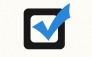 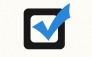 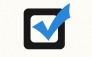 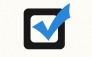 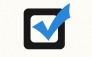 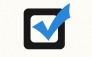 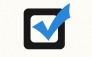 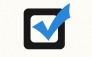 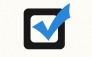 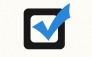 [Speaker Notes: [Joanna]

IT governance adds value by:
Aligning IT decisions with institutional mission and stakeholder needs 
Improving communication among the IT community & between IT and the rest of the institution 
Ensuring stakeholder buy-in into policy decisions, IT budget, & project priorities
Integrating risk management into IT decision making

The checklist is a high level to do list!]
Thank you!
Please fill out your session evaluations!
Appendix: Project Prioritization Models
Tiered Project Prioritizations
Architecture Alignment
Alternative Scope Reviews (Loyola IT Rings of Excellence)